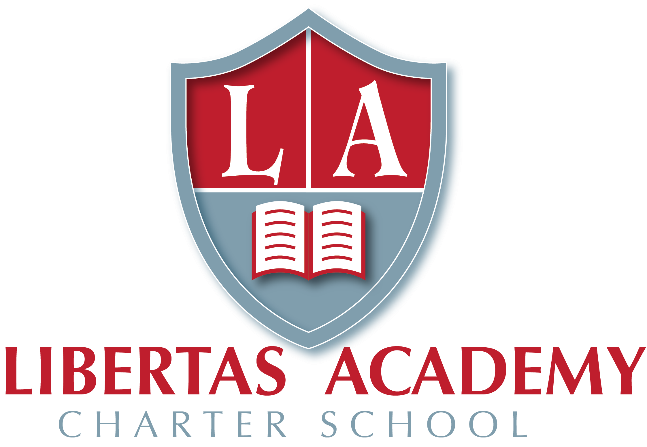 ED Updates
AAC Management Report
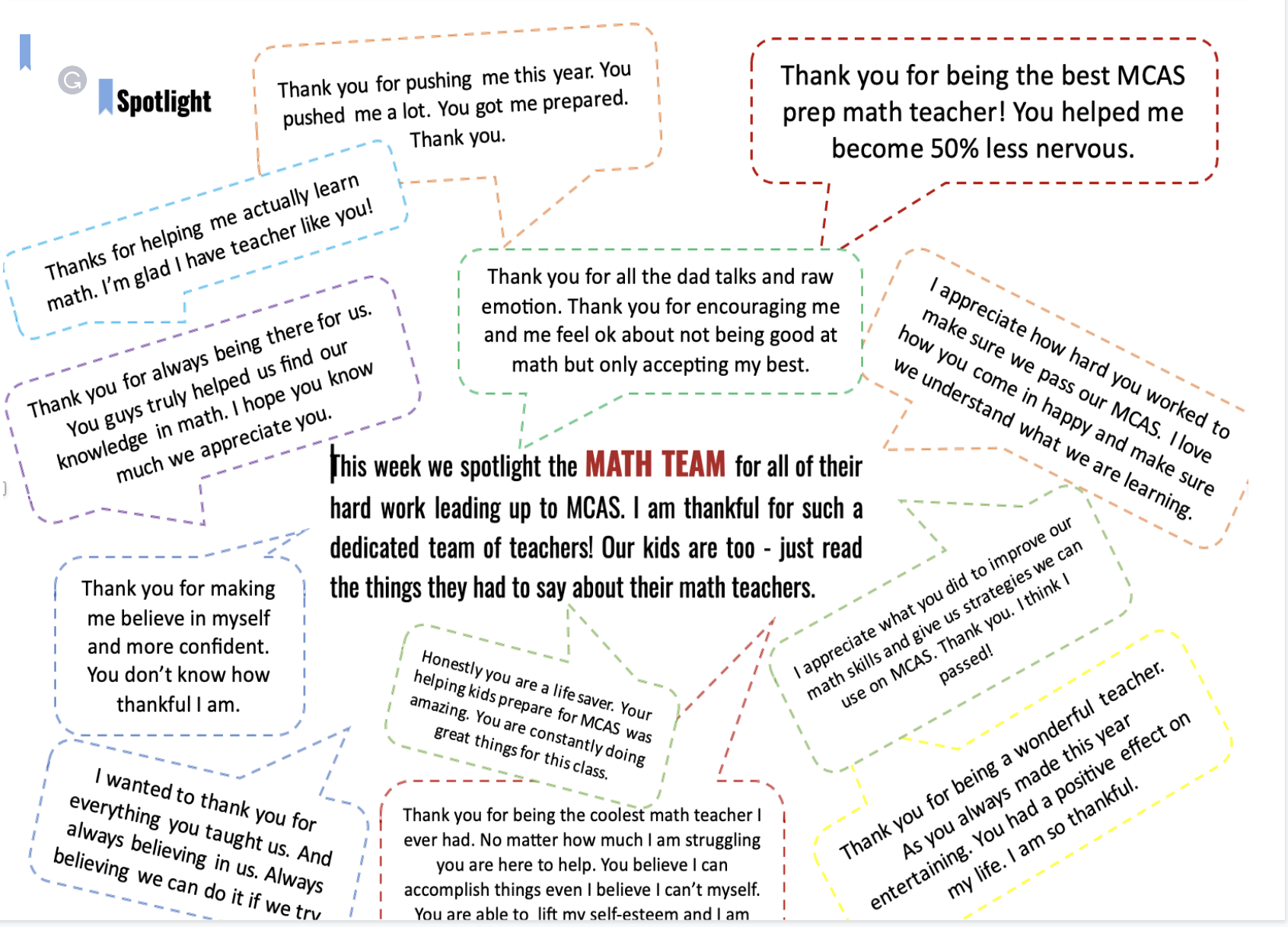 Our Mission
Through rigorous academics, character development, and strong supports for every learner, Libertas Academy Charter School prepares all sixth through twelfth grade students to succeed within the college of their choice and to be positive, engaged members of their communities.
COVID Updates
The Plan
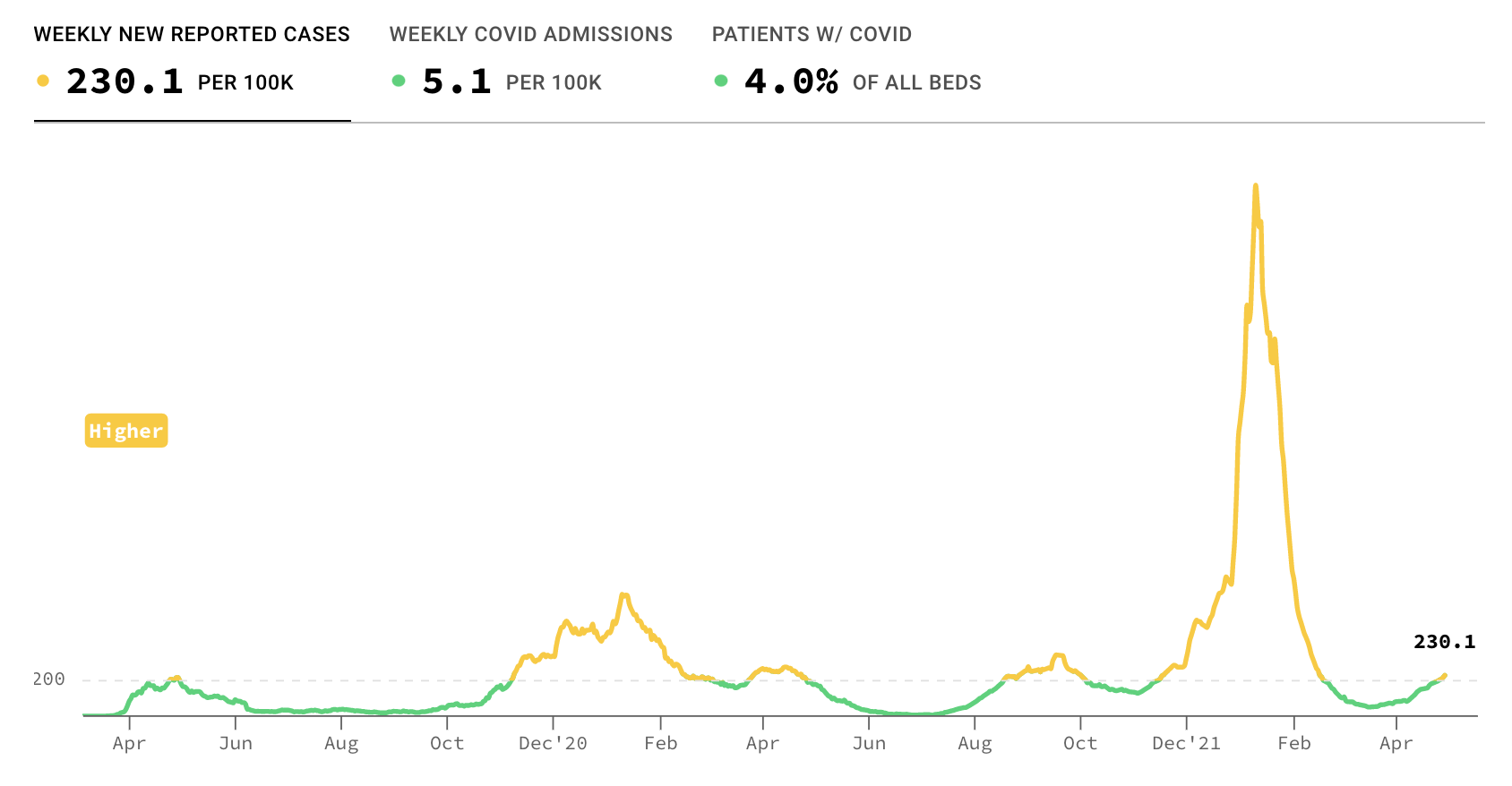 The Plan
We’ve lifted the mask mandate in alignment with SPS 
Currently masks are optional 
We will continue our testing protocols
Key School Data
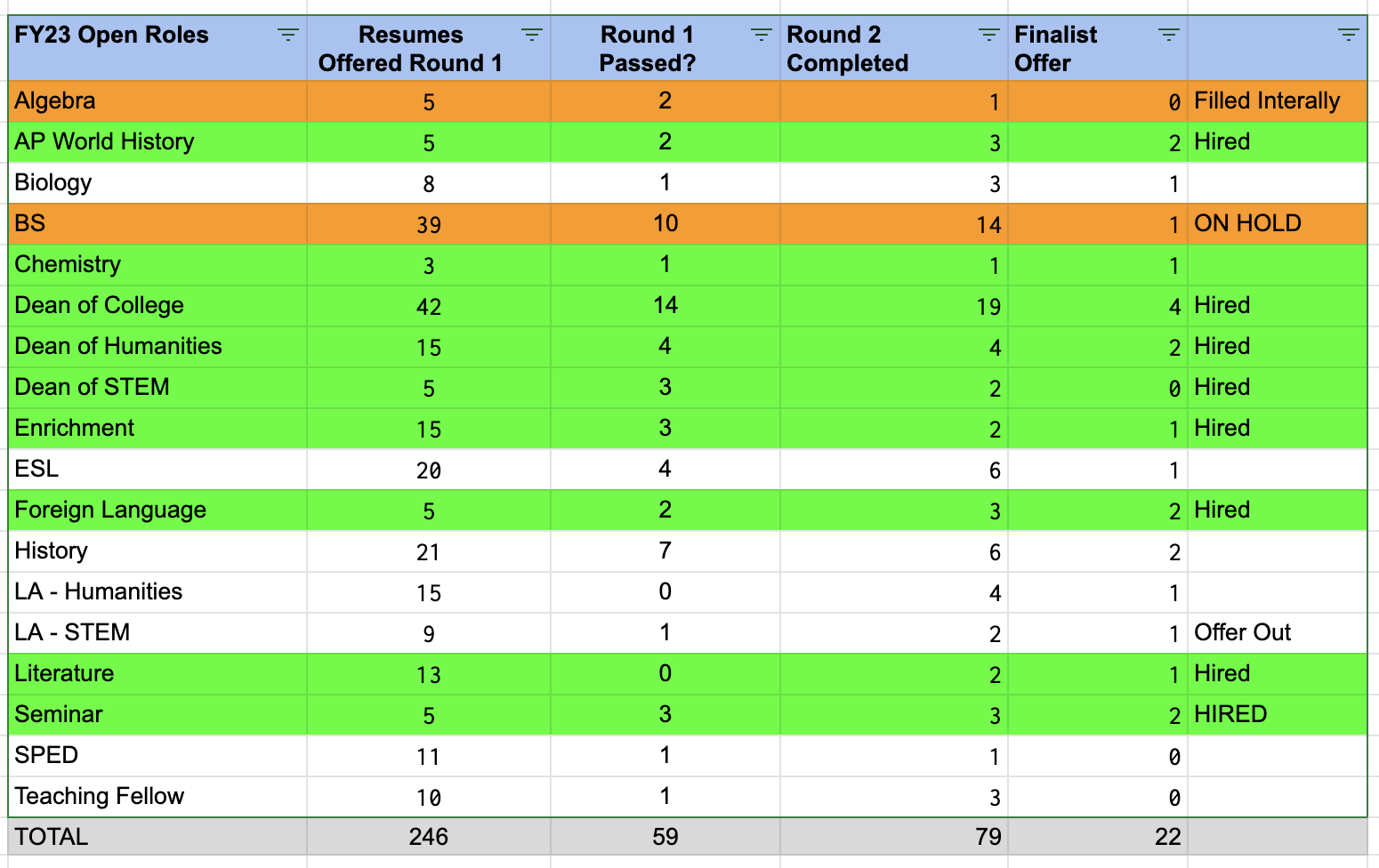 Talent
Open Roles
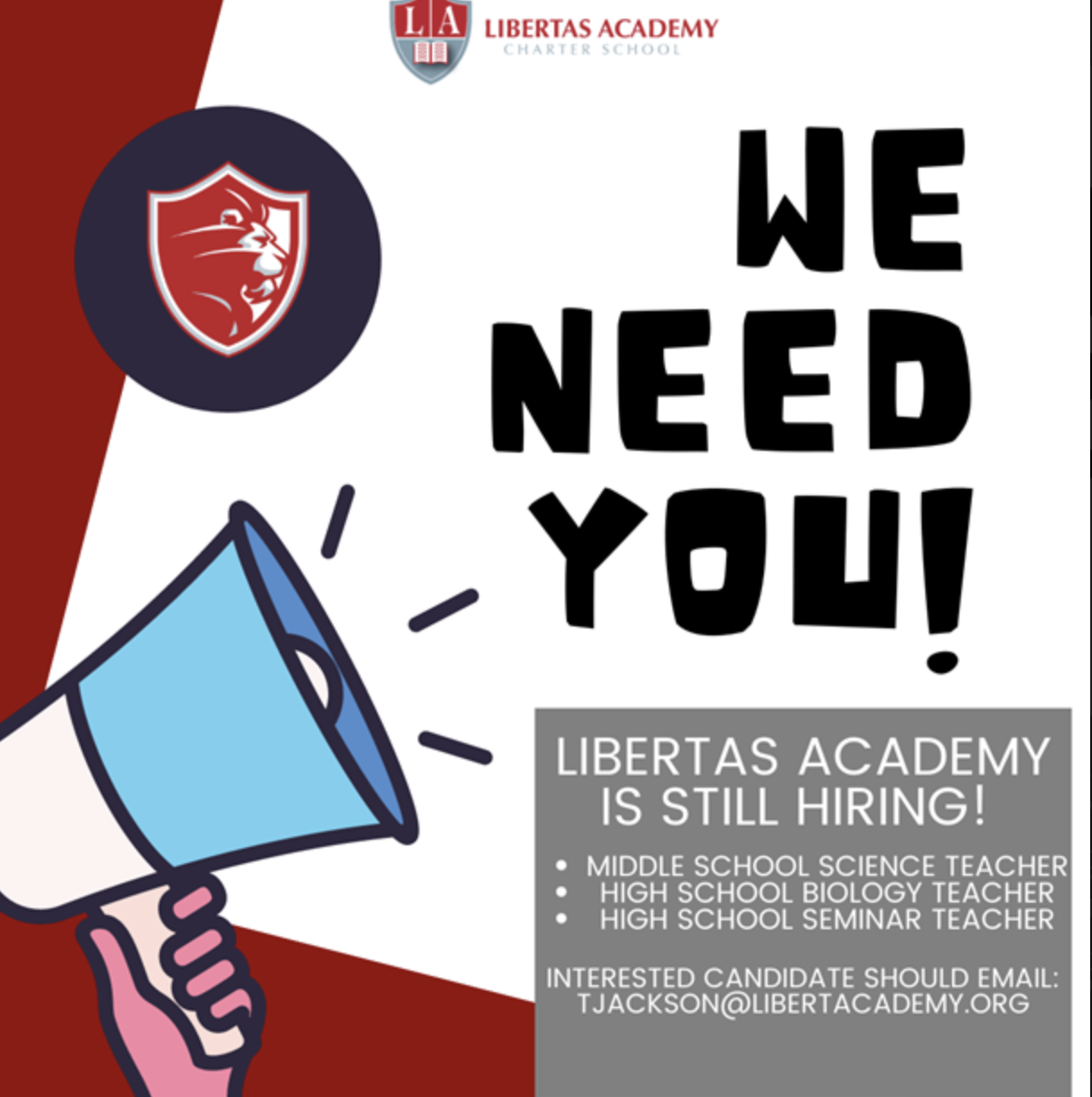 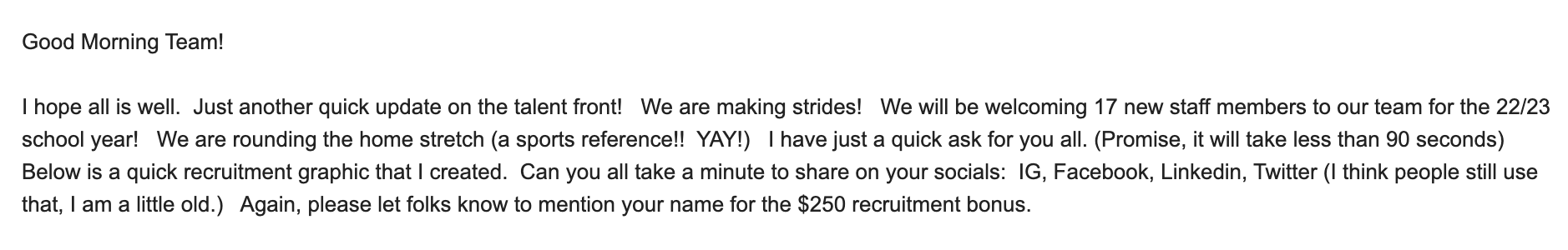 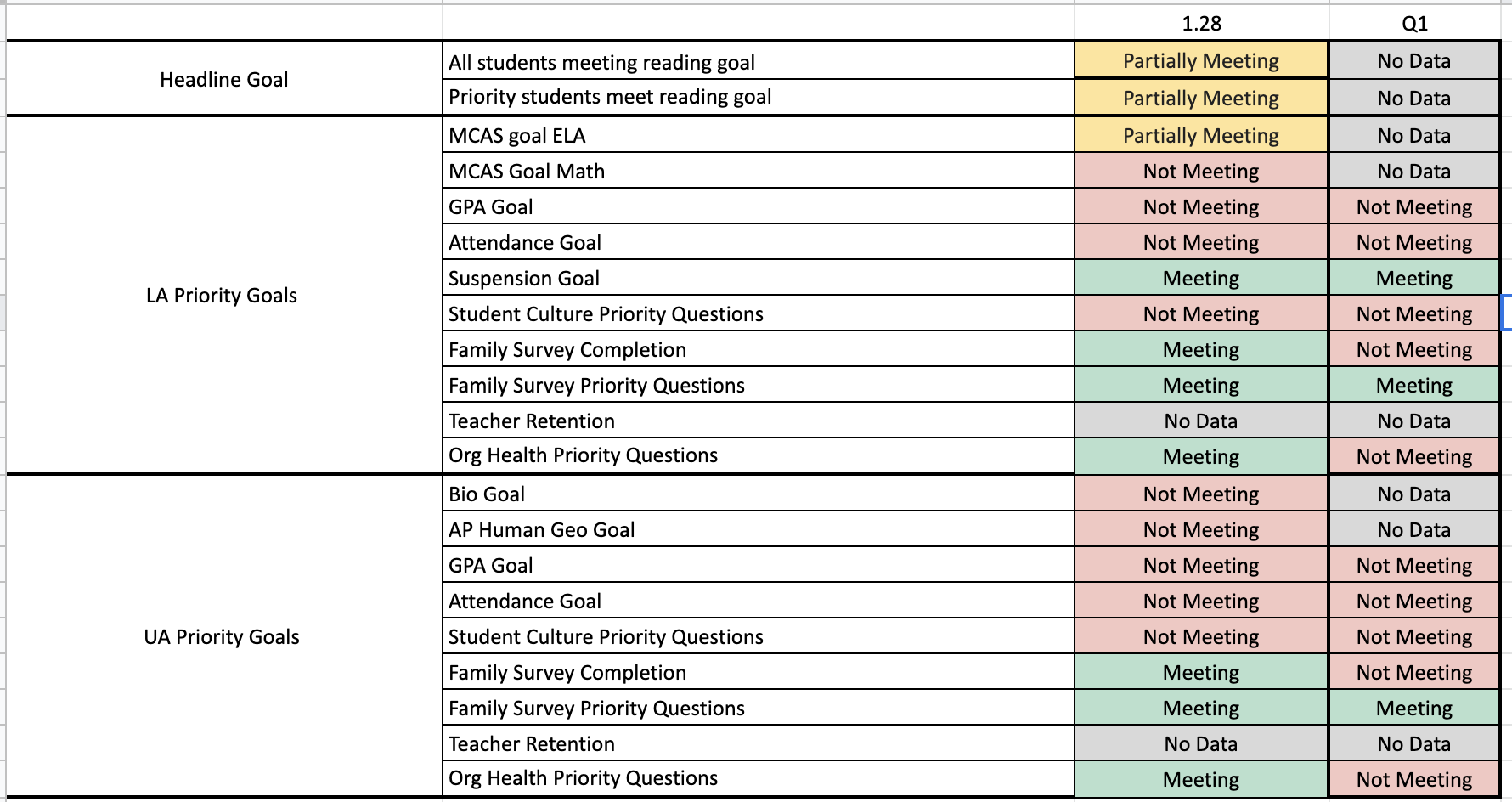 Overview
[Speaker Notes: No changes here since last month]
Reading Data (as of 2.1)
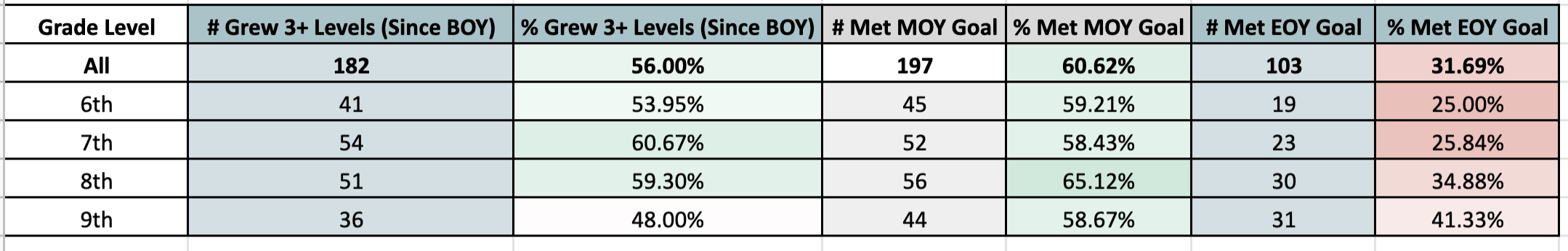 Reading Data (as of 3.3)
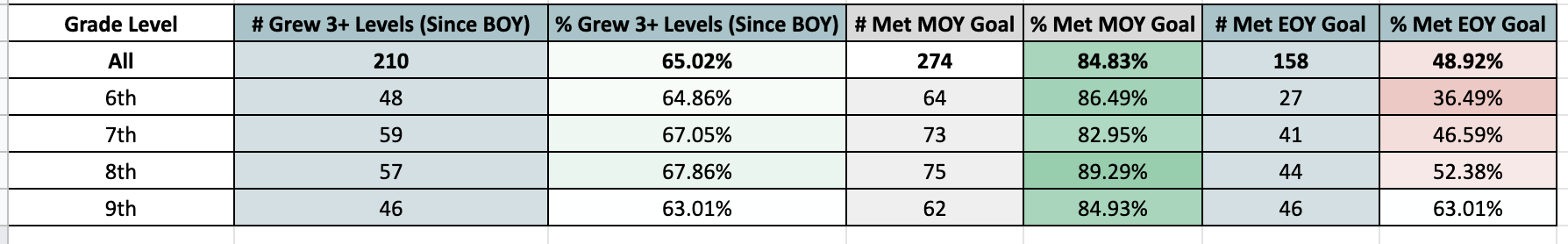 Attendance Data- April
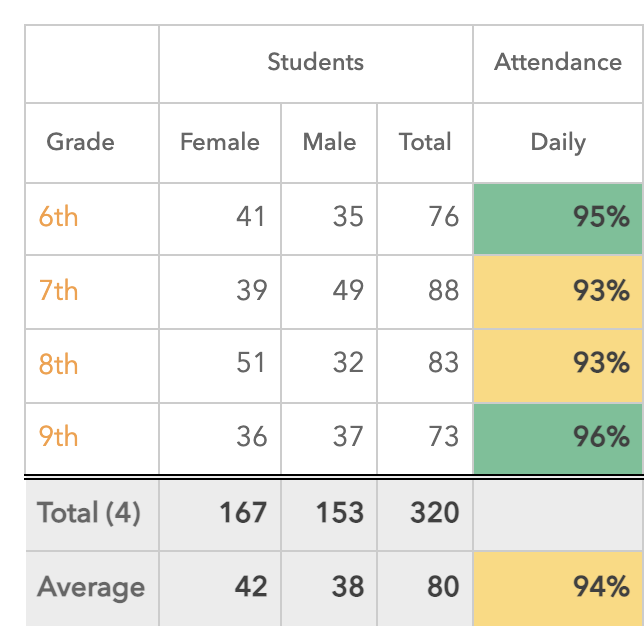 Attendance Data- (May)
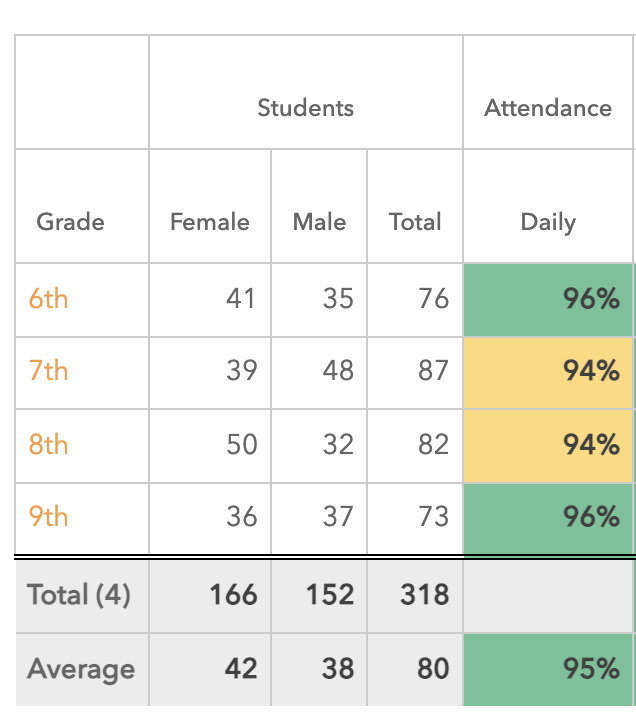 GPA Data (April)
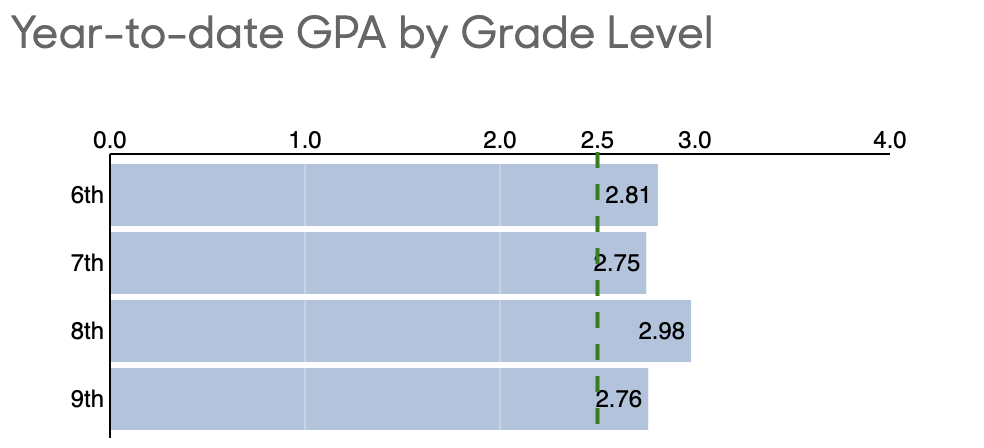 GPA Data (May)
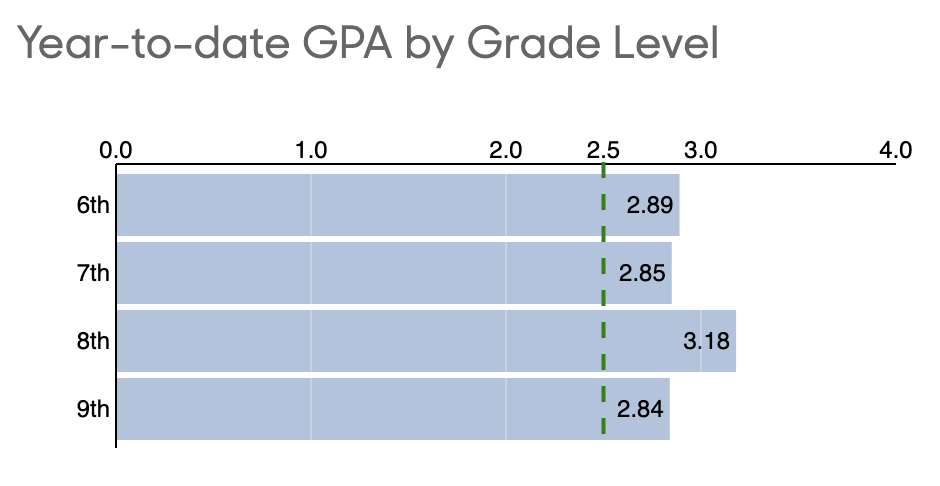 [Speaker Notes: Uptick across the board]
UA GPA Goals (April)
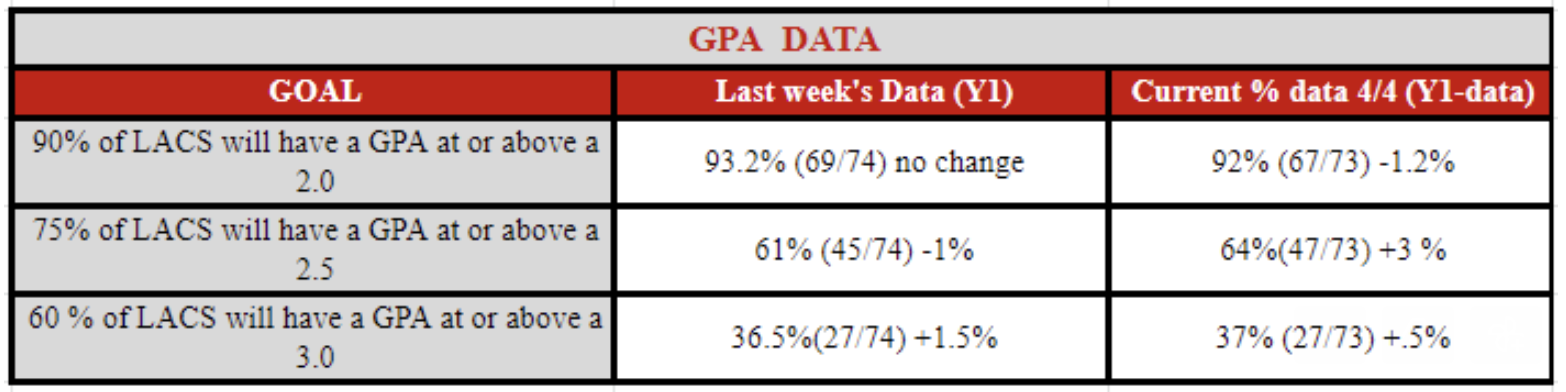 UA GPA Goals (May)
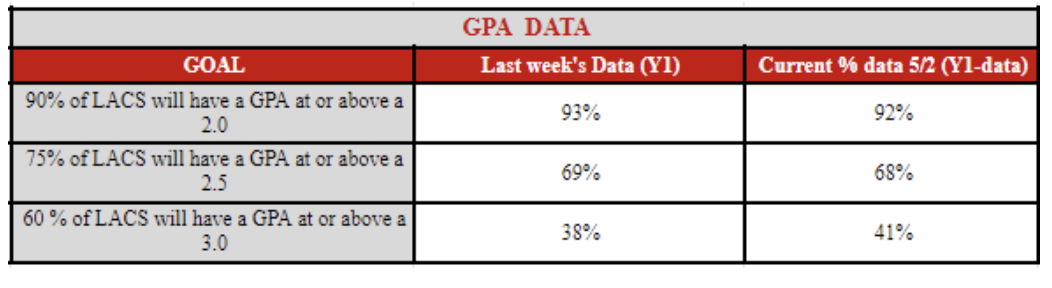 ELA MCAS